HIE-LINAC status report
Matteo Pasini BE/RF
R&D activity
RF – Beam dynamics studies
High b cavity prototype
Copper substrate manufacturing
Chemical etching
Nb sputtering
RF sub-system prototypes
Tuner
Power coupler
SC solenoid prototype
Cryomodule design
In parallel preparation of a test stand for QWR at CERN
M. Pasini SRF09 Berlin, 20-25.09 2009
HIE-ISOLDE LINAC - layout
3 stages installation
1.2 MeV/u
3 
MeV/u
5.5 MeV/u
8
 MeV/u
10 MeV/u
M. Pasini SRF09 Berlin, 20-25.09 2009
RF – Beam Dynamics studies
Beam Port shape studies
THPPO026
M. Pasini SRF09 Berlin, 20-25.09 2009
[Speaker Notes: Intense studies to match the SC linac to the existing machine. In particular we have looked at different drift tube shapes in order to fully understand the dynamics and the production of halo particles that dilute the beam emittance. The result of the study are reported in a internal cern note before which will be published at the end of the month. The main achievement is that an optimal tune of the optics was found and allow an overall emittance growth on few % even in case of misalignment and other machine errors.]
QWR cavities (Nb sputtered)
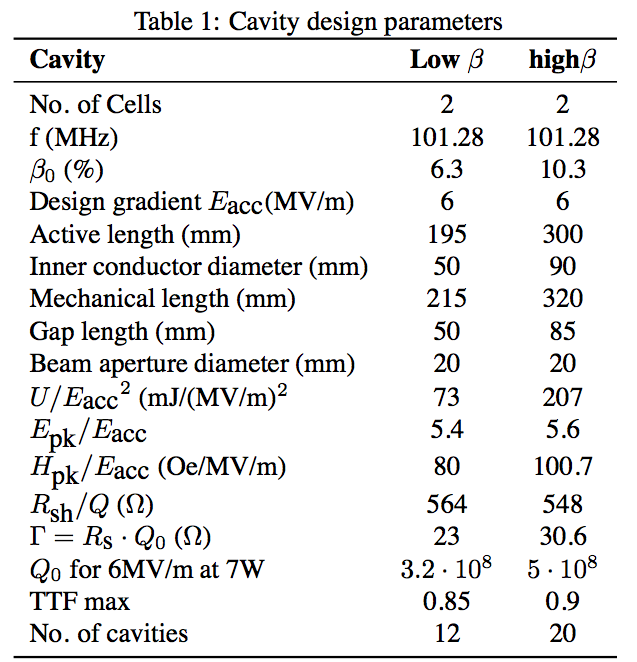 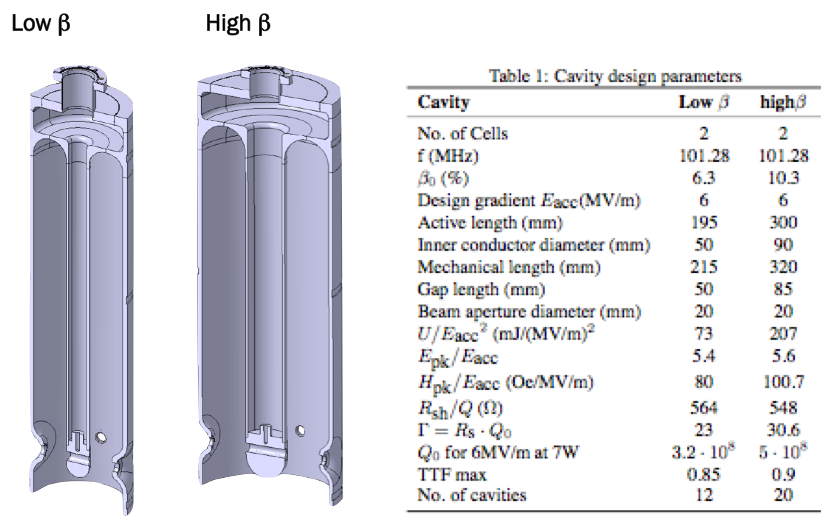 M. Pasini SRF09 Berlin, 20-25.09 2009
[Speaker Notes: High beta cavity design has been confirmed and a prototype has been constructed (test will happen the second week of December)]
High –beta cavity final welding and cleaning
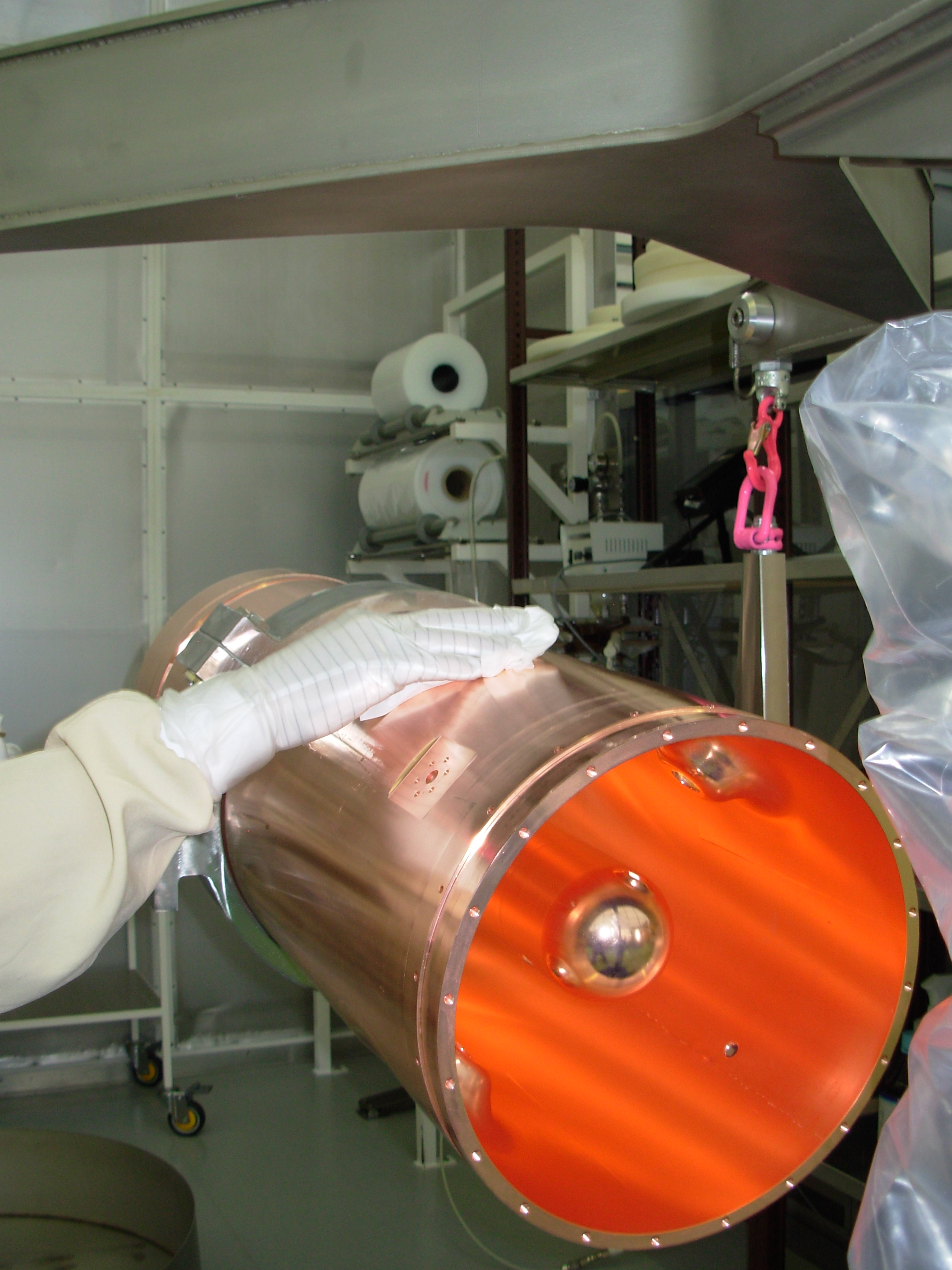 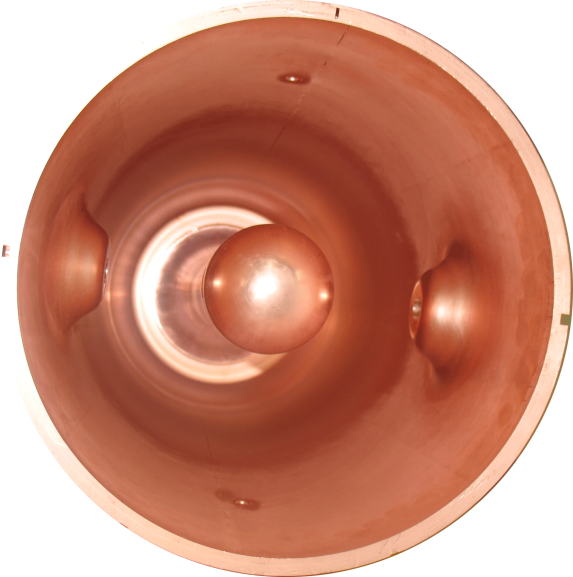 THPPO010
M. Pasini SRF09 Berlin, 20-25.09 2009
[Speaker Notes: Cavity has been sputtered successfully with the magnetron technique (new technique for this kind of cavity geometry)
All the cavity ancillaries are have been designed and are now in fabrication]
SC solenoid prototype (Nb3-Sn technology)
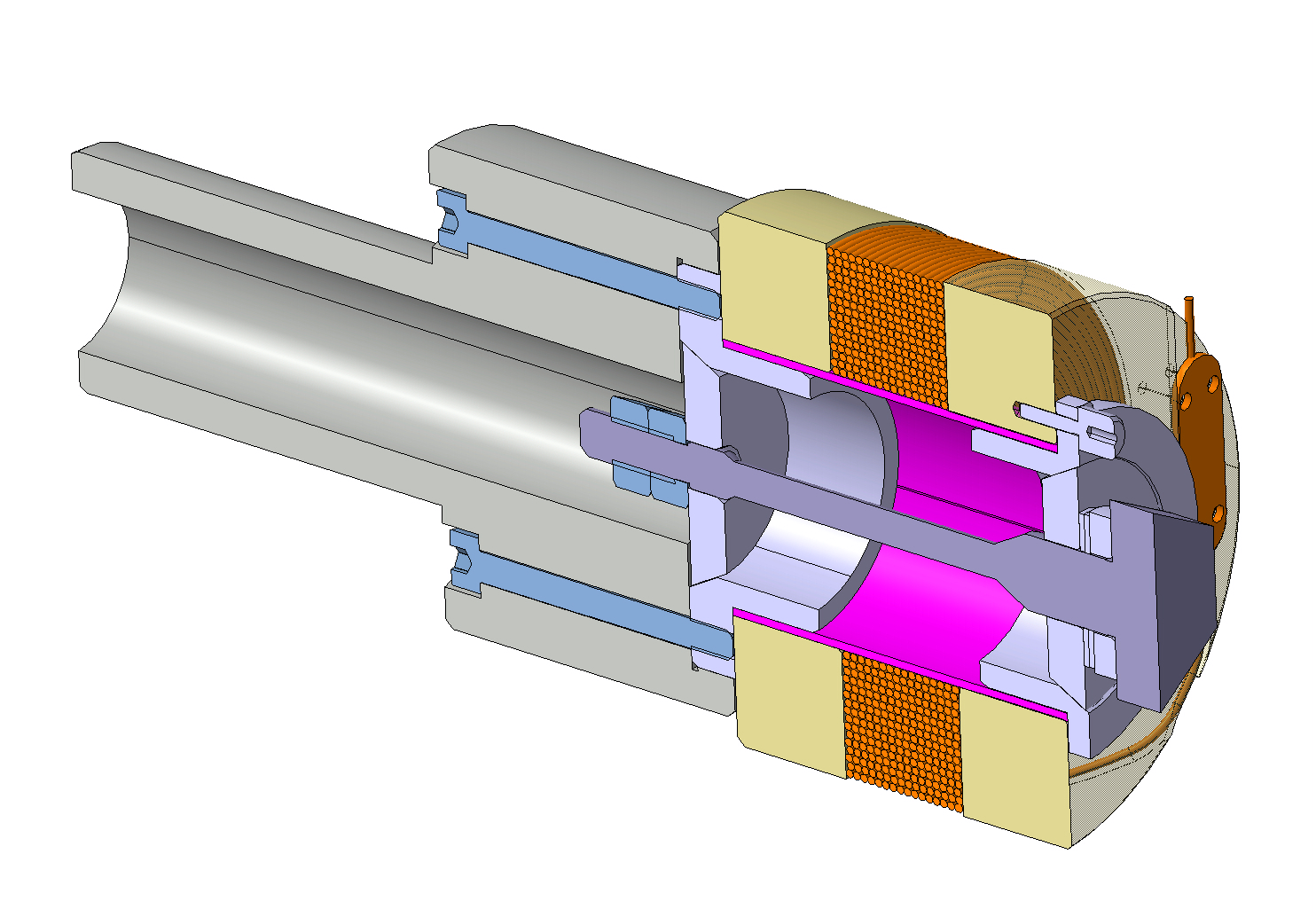 Mechanical drawings for the model are completed
M. Pasini SRF09 Berlin, 20-25.09 2009
[Speaker Notes: Model of the SC solenoid has been constructed test will happen beginning of next year.]
Cryomodule design
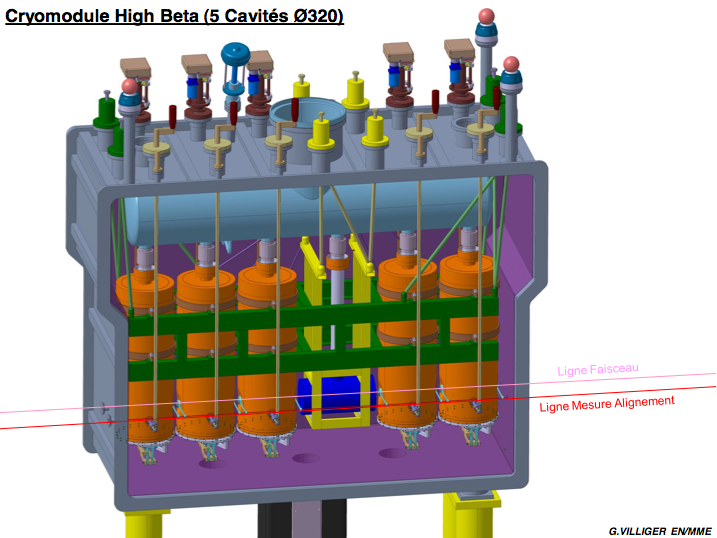 Features:
 Single vacuum cryostat
 Side loading of the cold masses
 Independent alignment of the cavities w.r.t. solenoid
 Heat shield cooled by He cold gas
M. Pasini SRF09 Berlin, 20-25.09 2009
[Speaker Notes: Conceptual design of the cryomodule completed, need to start detailed design]
The HIE-ISOLDE facility
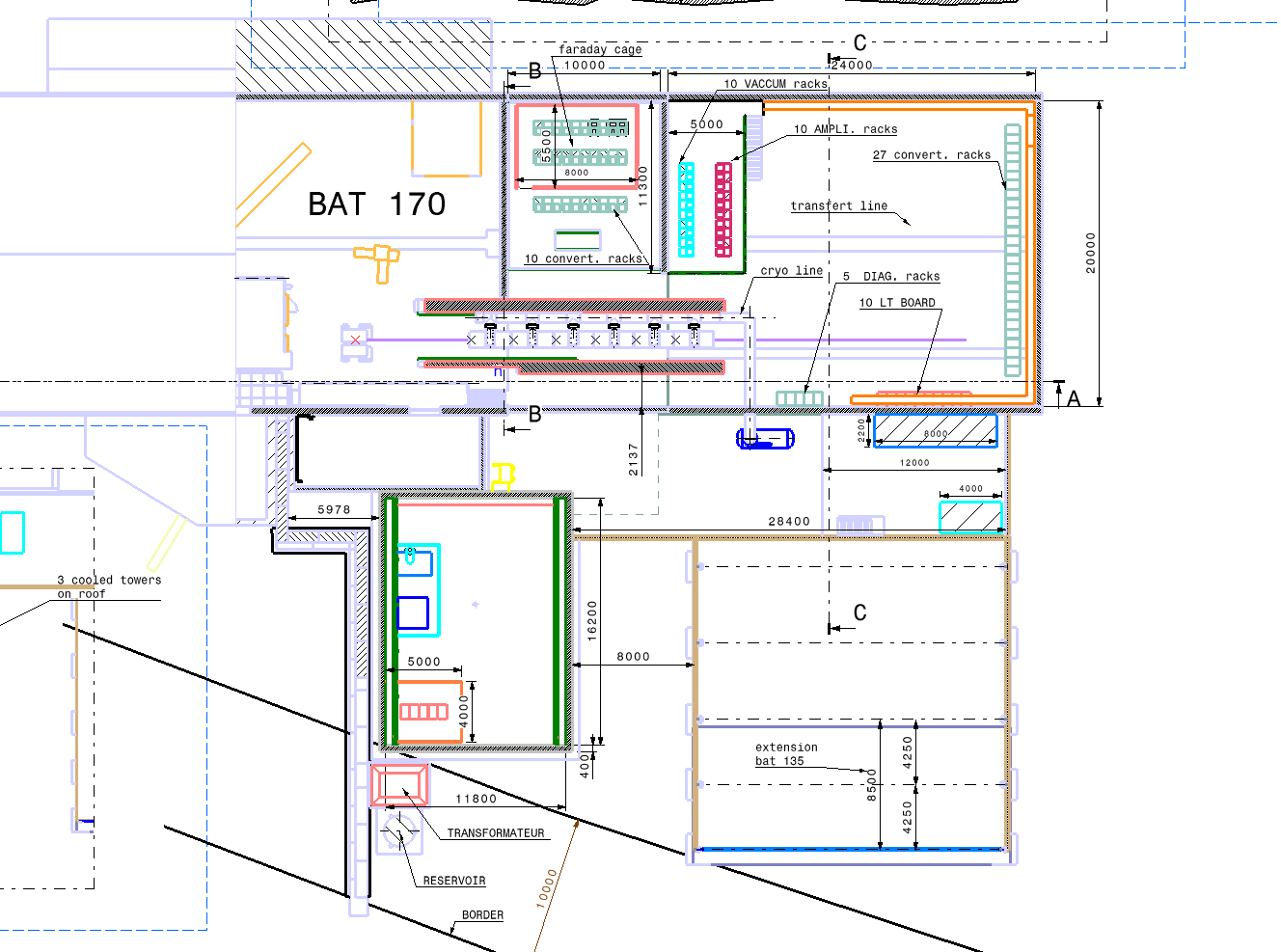 M. Pasini SRF09 Berlin, 20-25.09 2009
[Speaker Notes: Civil engineering study in advanced status. Will be ready to detailed design at the beginning of next year. Construction is expected to last 18 months and will start depending on cash flow available from cern.]
Summary
Cavity prototype completed. Tests to be done @ TRIUMF  before the end of the year
Cryomodule concept design completed, will start detailed design as soon as manpower is available
Preparation of test bench at Cern of QWR resonators (new test cryostat is planned to be ready by Feb/Mar 2010)
Complete Cavity configuration test is planned by the end of 2010.
M. Pasini SRF09 Berlin, 20-25.09 2009